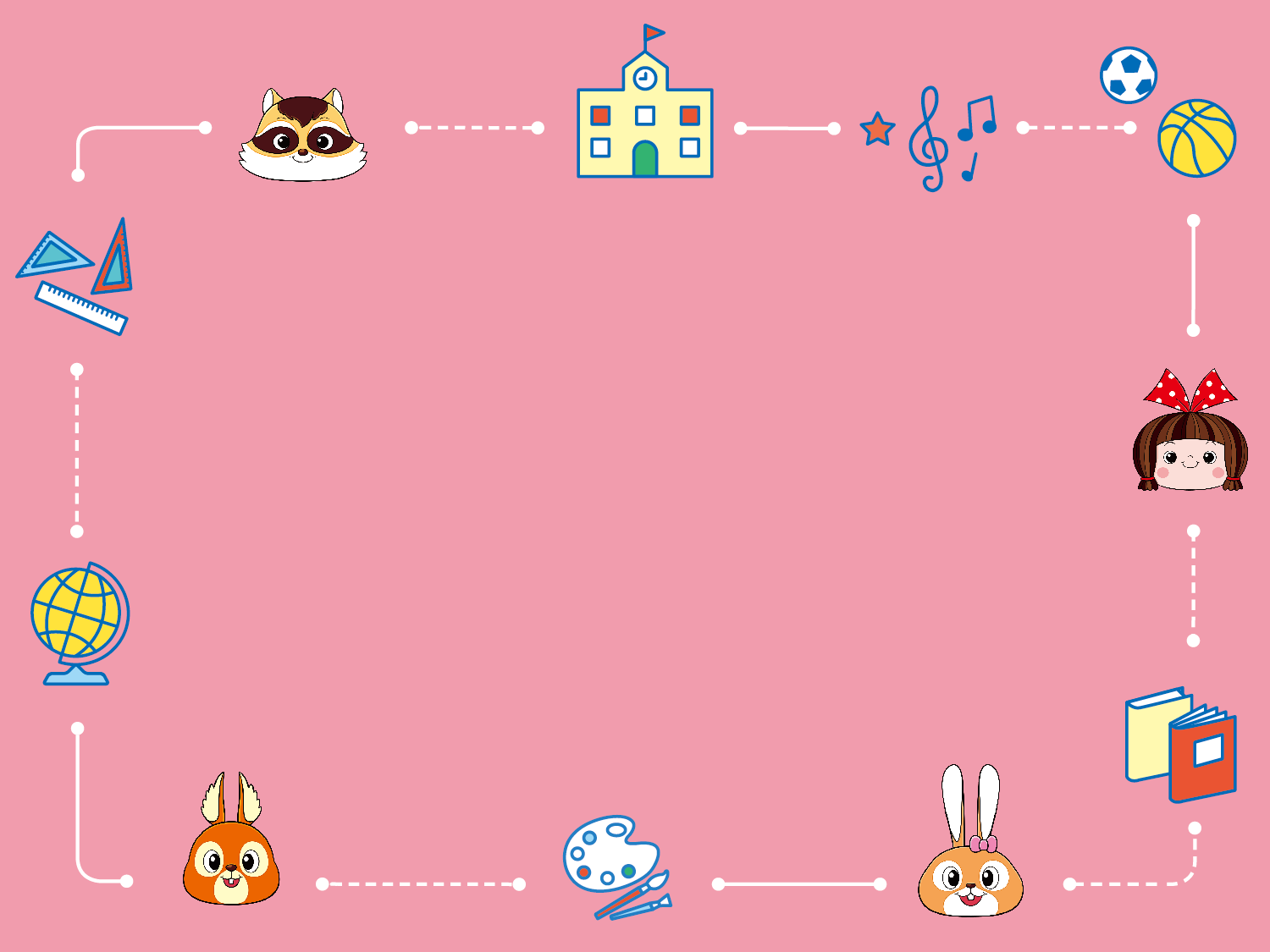 國語
一、三隻小豬聚在豬小弟家時，忽然一陣天搖地動，不久豬小弟家屋頂的水泥塊掉了下來，原來是發生大地震。
        我們來學習防震的基本知識，請連結影片:
1、認識防震知識:

https://youtu.be/gWsSAfe52EM
2、防震宣導:
https://youtu.be/QPP463oeeW8
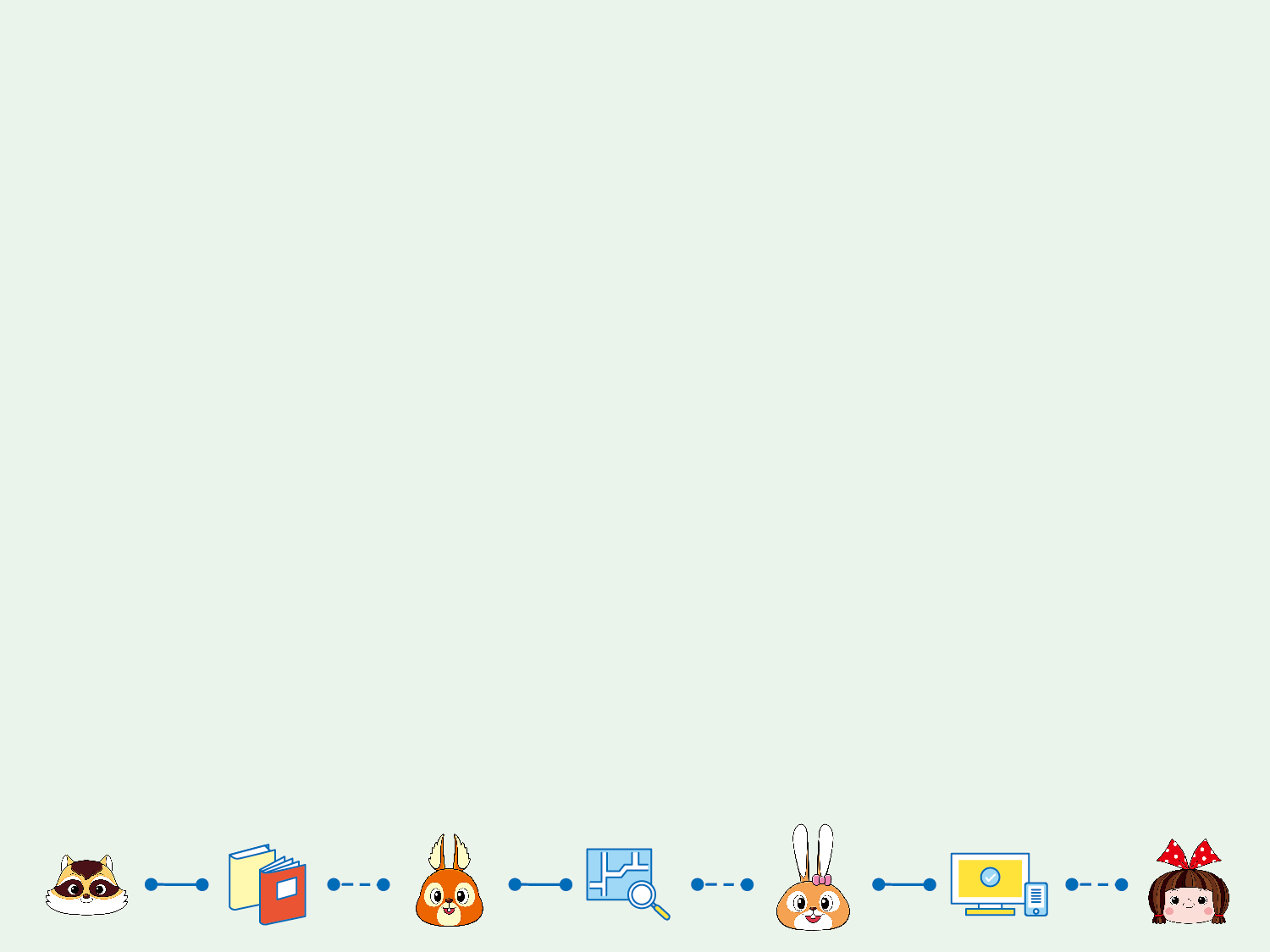 下課了！